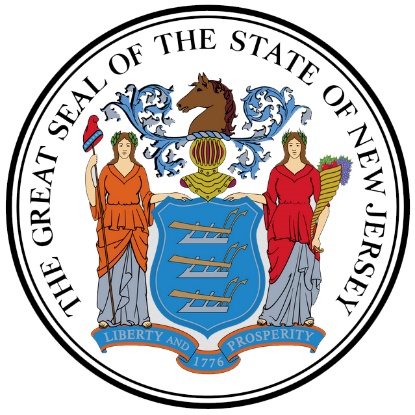 OSHE/EOF Supplemental 
FY 2023 Special Project
New Jersey Office of the Secretary of Higher Education (OSHE)
Educational Opportunity Fund (EOF) Program
Welcome & Introductions
OSHE/EOF Team
Website: http://www.state.nj.us/highereducation/EOF/EOF_Program_Resources.shtml
EOF receives assistance from OSHE Department of Finance:
OSHE/EOF Staff:

Dr. Hasani Carter
Hasani.Carter@oshe.nj.gov
(609) 341-3808

Dr. Stephanie Shanklin
Stephanie.Shanklin@oshe.nj.gov
(609) 984-2821

Hema Patel
Hema.Patel@oshe.nj.gov
(609) 984-2800
Angela Bethea
Angela.Bethea@oshe.nj.gov

Kevin Kobylowski
Kevin.Kobylowski@oshe.nj.gov
Purpose and Focus
Provide a general overview and answer any questions.
Provide a brief review on how to properly complete the application. 
Review of Deadlines and Submission Requirements
EOF Special Project Allocation
EOF Special Projects - $1,500,000 

For Fiscal Year 2023, OSHE/EOF will provide EOF campus programs with the opportunity to submit a special project application that will allow them to receive 1-time allocation of additional resources to help enhance their student support efforts on campus. 

This special opportunity would allow for programs to offer creative programming or enhanced support of their students as institutions continue to transition back to in-person operations.
5
Purpose of the EOF Special Project
Special Projects (No Institutional Match Required)
OSHE/EOF funds provided for Special Projects is a separate allocation to help create, enhance, and/or promote student leadership and academic support.
 Special Project areas may include, but are not limited to, projects that would:
1. Increase student preparation for and/or placement in careers where disadvantaged populations traditionally are underrepresented;  
2. Increase student placement in professional schools of medicine, law, science, and technology;  
3. Foster development of exemplary programs that have potential for expansion and/or replication at other institutions; 
4. Improve the efficiency and effectiveness of administrative processes and/or enhance student support initiatives (i.e. provide training for staff to learn how to use new technologies, hiring of additional tutors, counselors, etc.);
5. Assist students with material hardship by providing support for the cost of textbooks, notebooks, laptops, and other educational supplies;
6. Programs may seek to provide programming to help address mental health concerns by hiring a part-time counselor; 
7. Provide additional student programming (i.e. guest speakers; workshops; student conference attendance, etc.).
6
Narrative Requirements
All proposals must include a coversheet and should be emailed to Dr. Stephanie Shanklin, EOF Assistant Director at stephanie.shanklin@oshe.nj.gov with a copy to Dr. Hasani Carter (hasani.carter@oshe.nj.gov) and Hema Patel (hema.patel@oshe.nj.gov).
Narrative Description of Project (No more than 3 pages)
Please describe the proposed special project that you are planning.  Include the following information in your description:
Target audience
Project goal and objectives 
Assessment measurements 
Intended impact of your proposal
7
Budget, Activities, and Expenditures
EOF special project budget includes items to be purchased and/or services to be contracted for and calculations used.

Programs that are selected must ensure that all activities are completed and funds are encumbered by June 30th, 2023.

All regulations pertaining to the restrictions of the usage of EOF funds will continue to apply.
8
Reporting Requirements
Funding for this initiative is being provided to support the approved special project.	
 
The final expenditure report (C5 contract attachment) is included as an excel tab within the approved B4 special project budget. 
 
When submitting the final expenditure report, please provide the results of the special projects via a separate PowerPoint presentation. It is our intent to share this information on our website for the benefit of our other EOF campus programs. In addition, programs may be asked to present their respective presentation at a future EOF professional conference or EOF Board meeting. 

FINAL EXPENDITURE REPORT DEADLINE:  August 16, 2023
9
FY23 EOF Special Project Deadlines and Submission Requirements:
Application due date:
September 28, 2022

EOF Special Projects Application Review:
September 29th – October 17th  
 
Email notification to the programs:
October 17, 2022
Funds must be encumbered:
June 30, 2023

FINAL EXPENDITURE REPORT DEADLINE: 
August 16, 2023
10
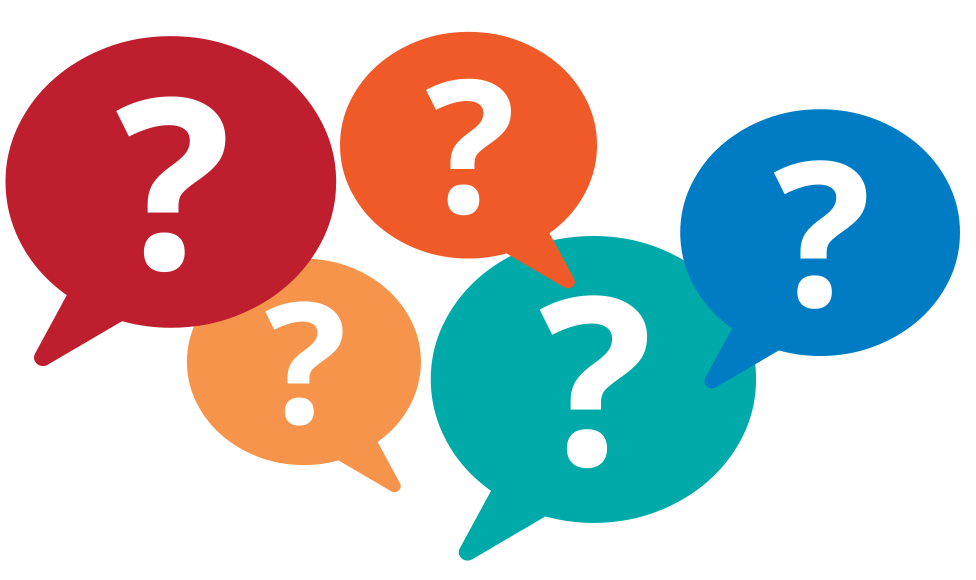 11
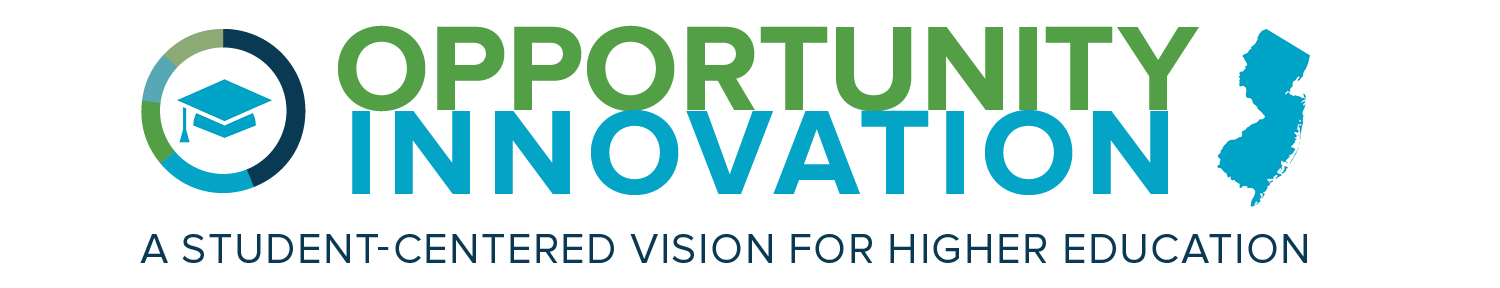 Thank You!We look forward to working with you
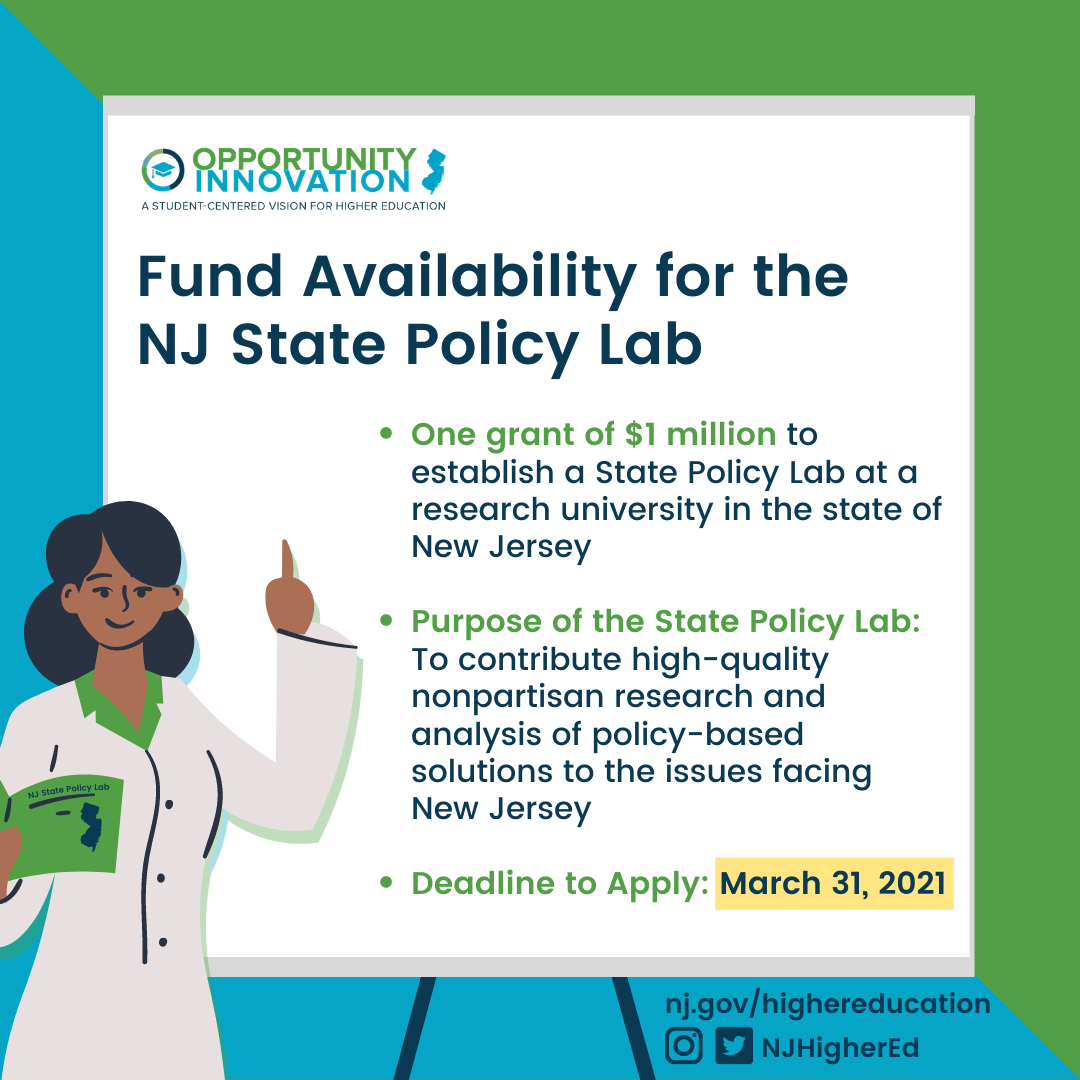 12